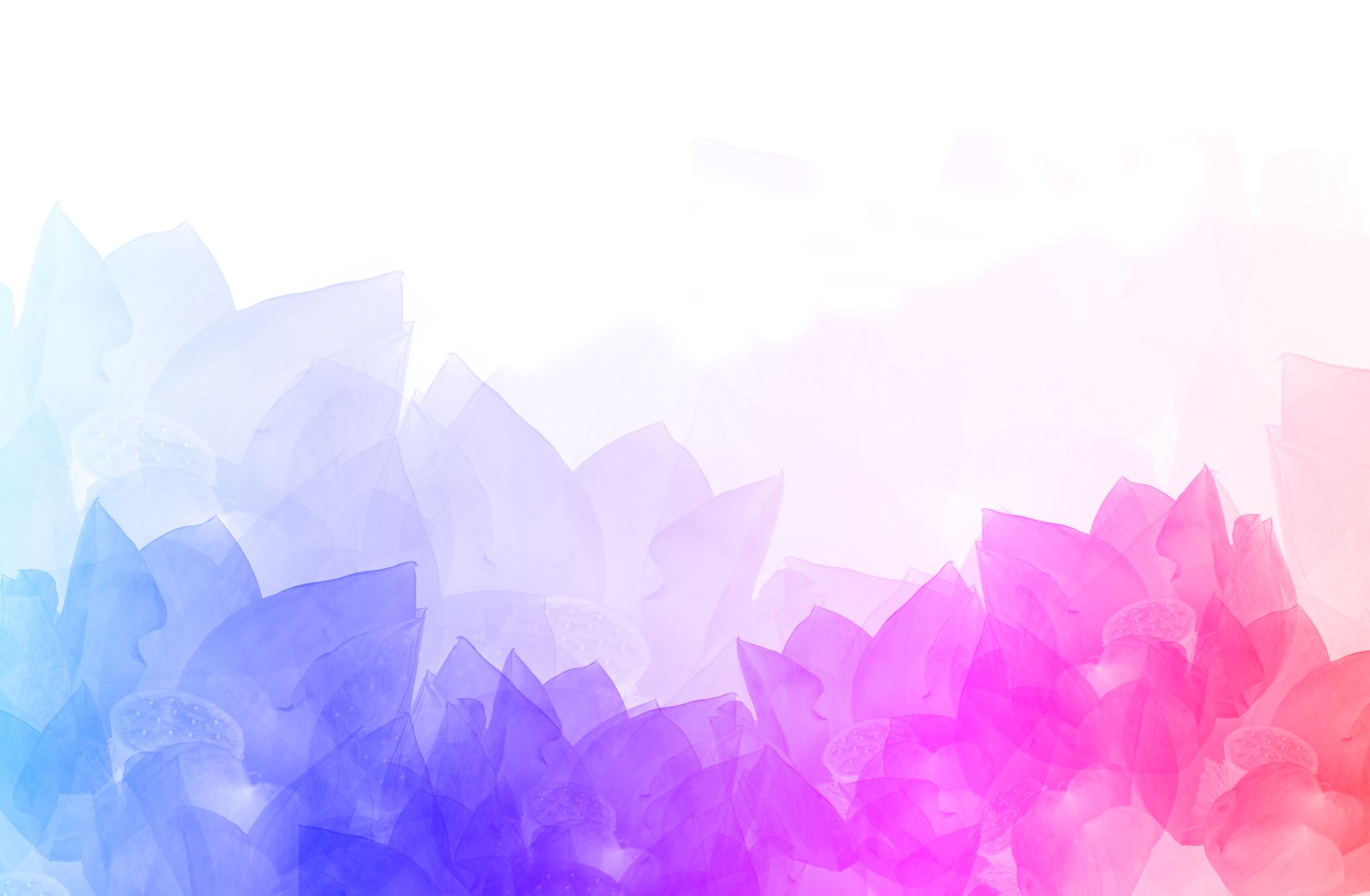 Seeing as God Sees
I.  God Sees Time Differently.
A.  Time is not as long as it seems   (2 Pet. 3:8-9).
B.  Our lives are very short (Jas. 4:13-15).
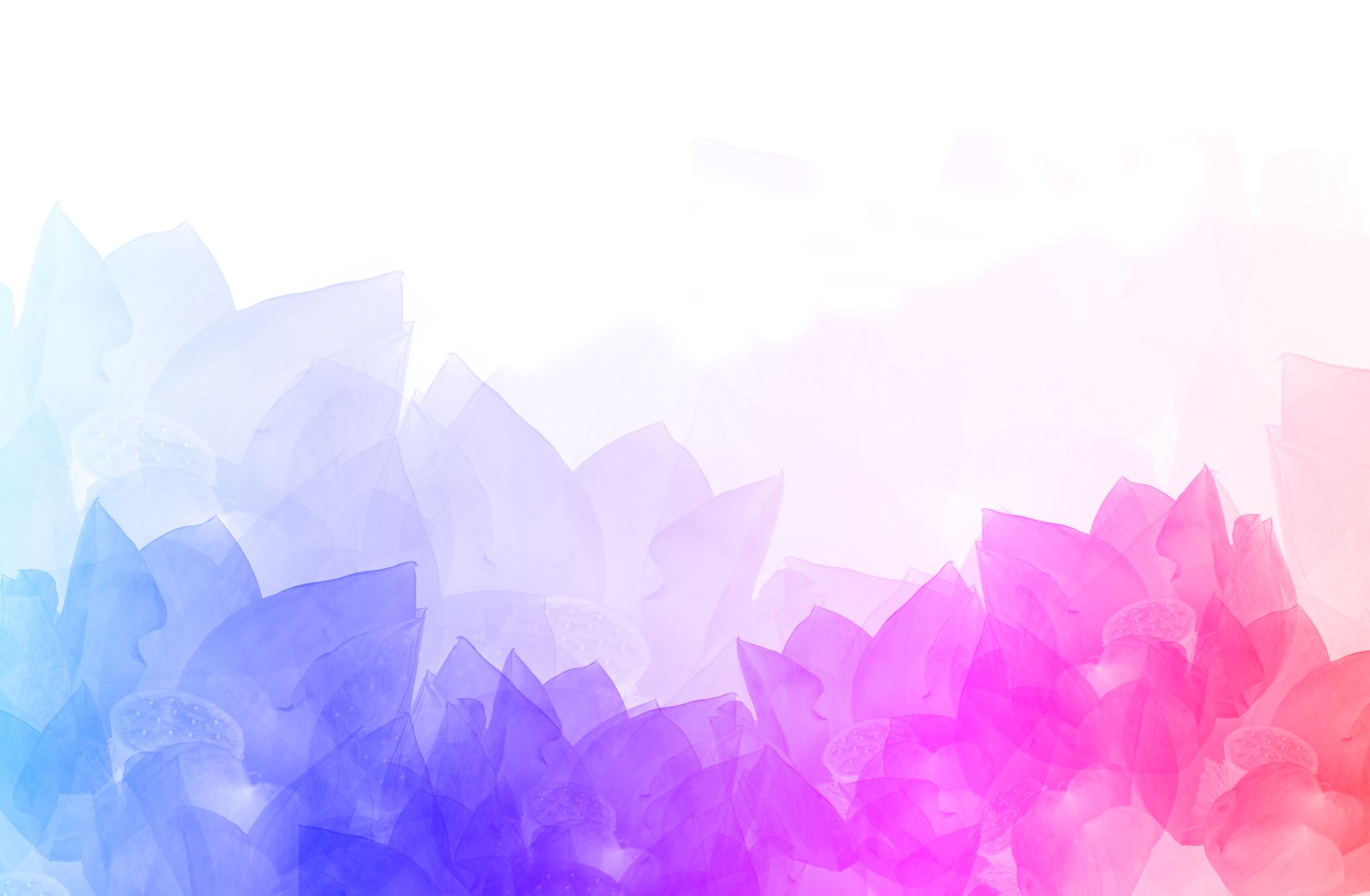 Seeing as God Sees
II.  God Sees the World Differently.
A. This world is temporary (2 Cor. 4:17-18).
B.  The world is passing away (1 Cor. 7:29-31; 1 John 2:15-17).
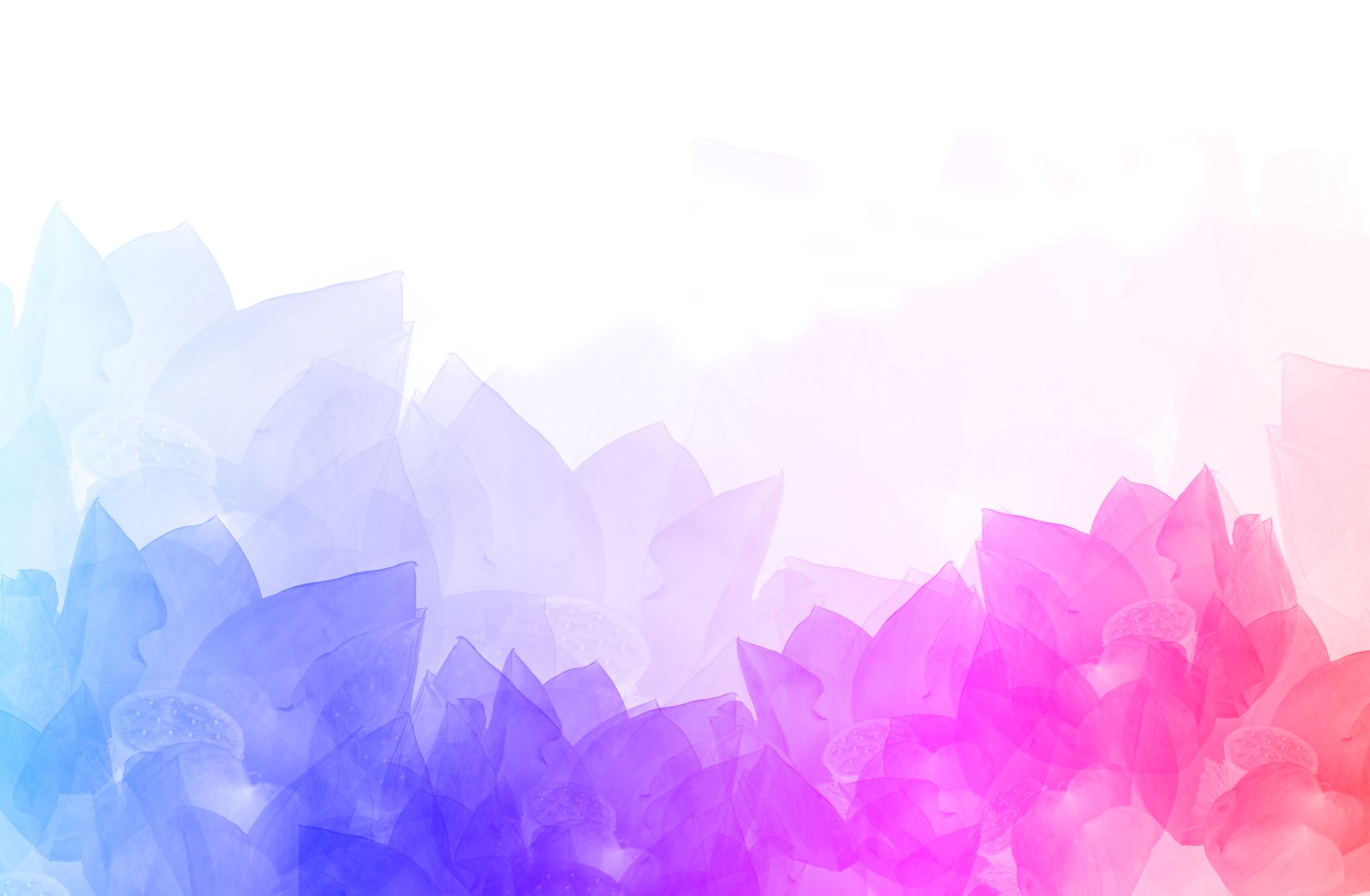 Seeing as God Sees
III.  God Sees Troubles Differently.
A. 	Troubles are not as significant as we may see them (2 Cor. 12:7-9).
B.  Troubles are not setbacks but opportunities for growth (Jas. 1:2-4; Rom. 5:1-5).
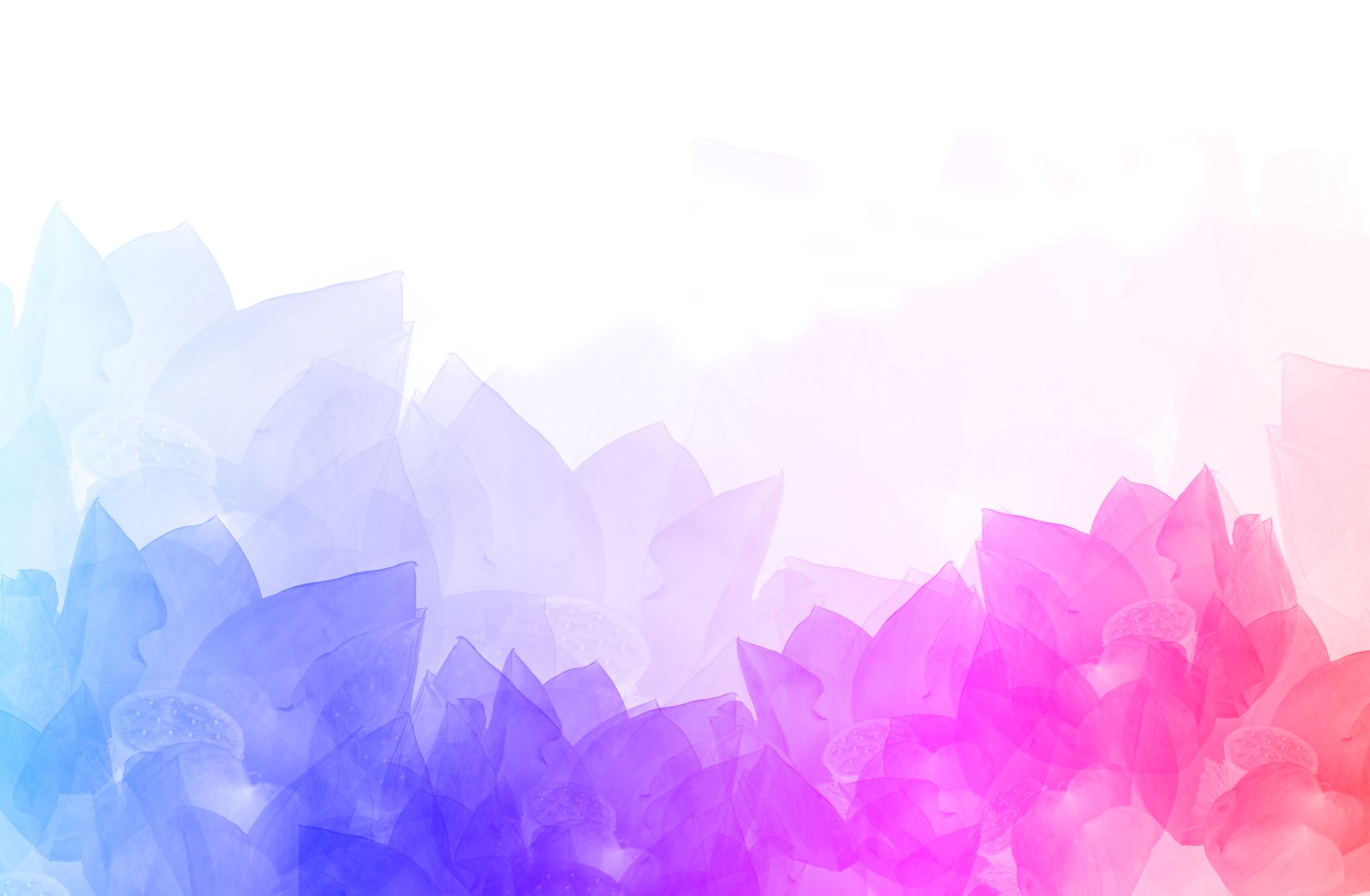 Seeing as God Sees
IV.  God Sees Humans Differently.
A. 	Man is small in the universe (Ps. 8:3-5; 144:3-4).
B.  God has valued us over other parts of His creation (Heb. 2:1-16).
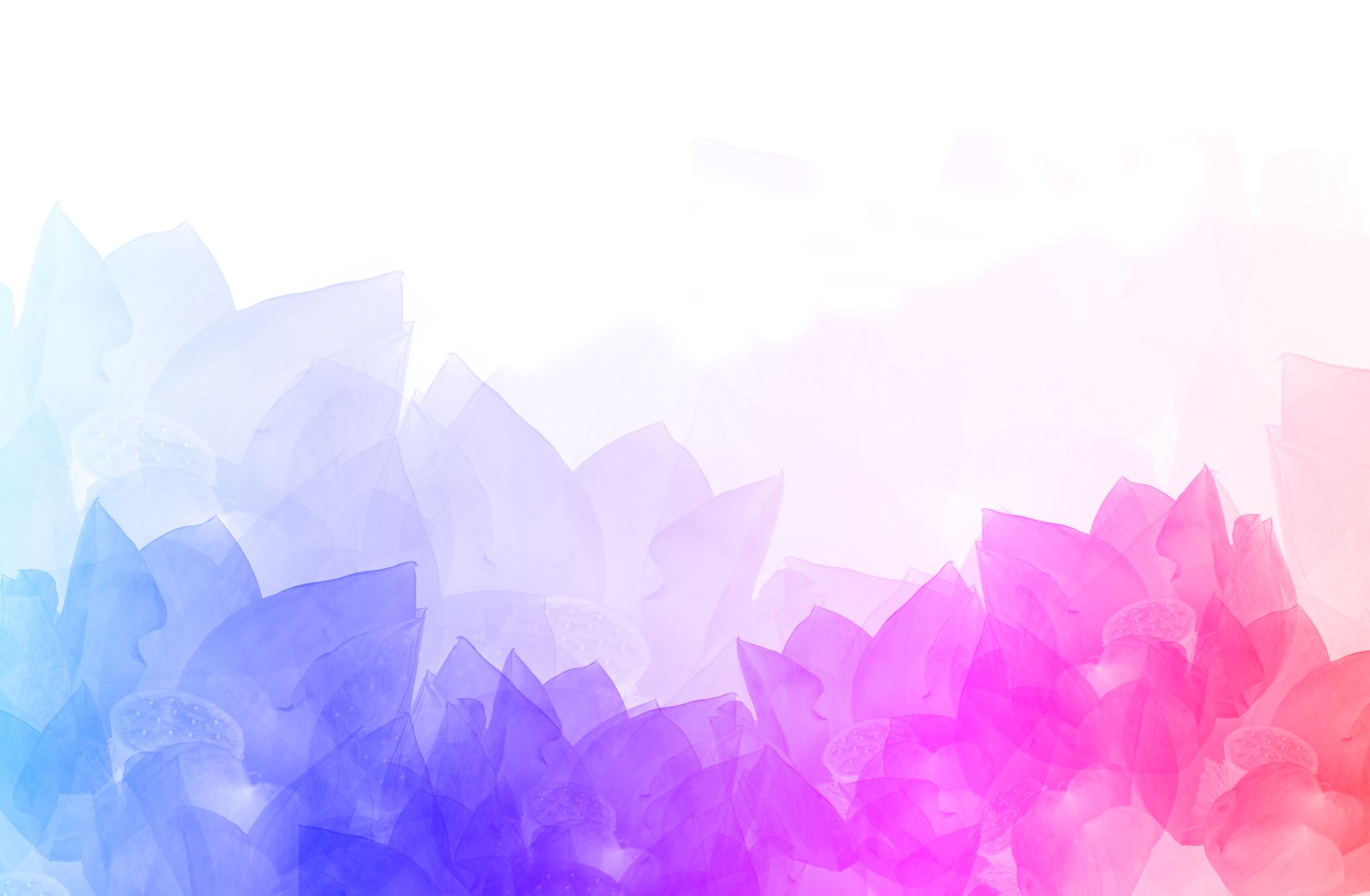 Seeing as God Sees
V.  God Sees Sin Differently.
A.  Sin leads to death (Rom. 6:23).
B.  As sinners God loved us (Rom. 5:6-10).